Starter – The Sudden Emergency
Groups of 4
Create a short scene of a sudden emergency.
	It must be related to Stephen Lawrence but must not show the 	stabbing (we did that last week!)
1.   Start off with everything in the scene seeming normal. 
Pick a moment when the emergency happens and show how the    
characters respond to it. 
3.    End with a freeze frame.
Scene ideas: 
Duwayne’s parents find out about what has happened;
The next bus due at the stop arrives to find Stephen laying on the floor;
The police receive a call that someone has been stabbed.
Challenge:
Think of your own ideas for characters and settings.
Extension: 
Use body tension
Show shock
Consider a change of pace
Learning Objectives
To use still image and role play to explore what happened at the scene of the crime; 
To create two contrasting scenes using vocal expression, posture, space and levels to convey the differences.
Who was there?
Mr and Mrs Taaffe
		Passers-by, returning from a prayer 	meeting

Duwayne
		Stephen’s friend

PC Holden & PC Caten
[Speaker Notes: Taaffe pronounced ‘Taffee’ (like toffee).]
2:00
1:59
1:58
1:57
1:56
1:55
1:54
1:53
1:52
1:51
1:50
1:49
1:48
1:47
1:46
1:45
1:44
1:43
1:42
1:41
1:40
1:39
1:38
1:37
1:36
1:35
1:34
1:33
1:32
1:31
1:30
1:29
1:28
1:27
1:26
1:25
1:24
1:23
1:22
1:21
1:20
1:19
1:18
1:17
1:16
1:15
1:14
1:13
1:12
1:11
1:10
1:09
1:08
1:07
1:06
1:05
1:04
1:03
1:02
1:01
1:00
0:59
0:58
0:57
0:56
0:55
0:54
0:53
0:52
0:51
0:50
0:49
0:48
0:47
0:46
0:45
0:44
0:43
0:42
0:41
0:40
0:39
0:38
0:37
0:36
0:35
0:34
0:33
0:32
0:31
0:30
0:29
0:28
0:27
0:26
0:25
0:24
0:23
0:22
0:21
0:20
0:19
0:18
0:17
0:16
0:15
0:14
0:13
0:12
0:11
0:10
0:09
0:08
0:07
0:06
0:05
0:04
0:03
0:02
0:01
End
2:00
Task 1
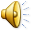 Create a still image of how you imagine the scene may have appeared

Add thought tracks in for the character you are playing

Challenge:
Speak the thoughts using the vocal expression of your character
[Speaker Notes: Click on timer in PP mode to start.]
What did they do?
Mr and Mrs Taaffe…
		Tried to check Stephen was in the 	recovery 	position

Duwayne…
		Called an ambulance and tried
		to flag down cars

PC Holden
		Nothing
Success Criteria

All of you: Work collaboratively to sensitively communicate the story. Use different levels.

Most of you: Make progress towards your individual EBI target.


Some of you: Independently develop your ideas using dramatic techniques.
Success Criteria

All of you: Work collaboratively to sensitively communicate the story. Use different levels.

Most of you: Make progress towards your individual EBI target.


Some of you: Independently develop your ideas using dramatic techniques.
Task 2
In your groups, Role Play the scene
    straight after the murder.
What is your character thinking? 
Where are the weapons?
Do you have an alibi?
Where are you now? Have you left the scene of the crime?
You MUST use facial expression and posture.
You SHOULD add thought tracking and vocal expression
You COULD rehearse cross-cutting between your previous image and this one – adding a line of narration to explain the difference between the two.
End
15 minute timer
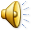 The witness identifies the suspect
Create a scene that shows Duwayne identifying one character as the murderer.  You should show the scene from before Duwayne arrives, and also when Duwayne has left

Remember in ID parades, the suspect cannot see who identifying them…..but they may have an idea of who is the other side of the screen.

The Suspects
Gary Dobson	Neil Acourt	Jamie Acourt
Luke Knight	David Norris
Success Criteria

All of you: Work collaboratively to sensitively communicate the story. Use different levels.

Most of you: Make progress towards your individual EBI target.


Some of you: Independently develop your ideas using dramatic techniques.
Challenge:
Add pauses to your scene. What impact could this have on your audience?
End
10 minute timer
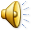 Performance
Choose an order to perform your scenes in that holds the most impact. Rehearse in preparation for performance. 

For instance
Still image – ID parade
ID parade – after the murder
After the murder – still image
Success Criteria

All of you: Work collaboratively to sensitively communicate the story. Use different levels.

Most of you: Make progress towards your individual EBI target.


Some of you: Independently develop your ideas using dramatic techniques.
Challenge:
Ask your team for ideas on how you can meet 
your EBI target and implement them in rehearsal.
Complete the learning sentence:
Using contrasts can be effective when creating sensitive pieces of drama because ….
Add – Question – ChallengeReview
Sit in a circle
You will be divided into two groups (one group should think as Sound and Lighting Designers, the other should think as Set Designers).
Imagine you are preparing to stage The Colour of Justice at the Wyvern Theatre:

1 – What is the name of this staging style? 
2 - How could you use design elements to enhance the performance?
Complete this evaluation:
I have made progress towards improving my EBI target today by...This was effective because…
Get into your groups. 

30 seconds to share your EBI target with your team mates.
(WAS SLIDE 3) Groups
Tom
Abigail
Esther
Christopher
Katie
Ben
Hannah. G
Tegan
William
Piers
Liam
Aimee-Jade
Matthew
Emily
 Maisie
Patrick
Charles
Hannah. W
Ellie
Libby
Casey
Tori
Benjamin
Sam
Ella